ОБЛАСТНОЕ ГОСУДАРСТВЕННОЕ АВТОНОМНОЕПРОФЕССИОНАЛЬНОЕ ОБРАЗОВАТЕЛЬНОЕ УЧРЕЖДЕНИЕ«БОРИСОВСКИЙ АГРОМЕХАНИЧЕСКИЙ ТЕХНИКУМ»
Разработка ассортимента и технологии приготовления сложных горячих блюд из рыбы


Выполнил:  студент гр. № 9 Повар, кондитер Ткачева Татьяна
Руководитель: Рябинина И.В.
Введение
Цель работы:
Совершенствование технологического процесса приготовления сложных блюд из рыбы
Актуальность темы обусловлена факторами:
Необходимостью применения антикризисных мер (снижение затрат, переход на отечественное сырье)
Формированием здорового образа жизни
Сохранением позиций в конкурентной среде
Задачи :????????
Ассортимент рыбного сырья
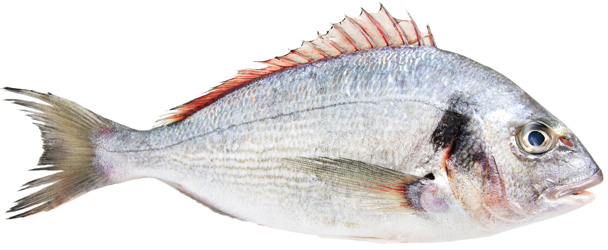 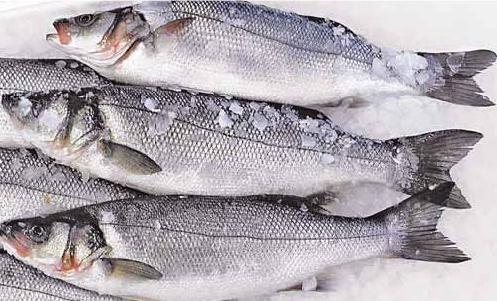 СИБАС
ДОРАДО
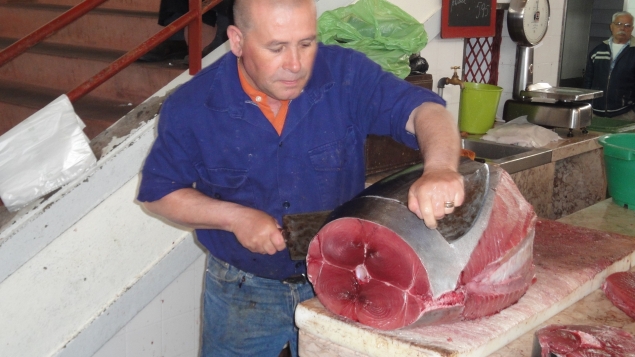 ТУНЕЦ
Пищевая ценность рыбы
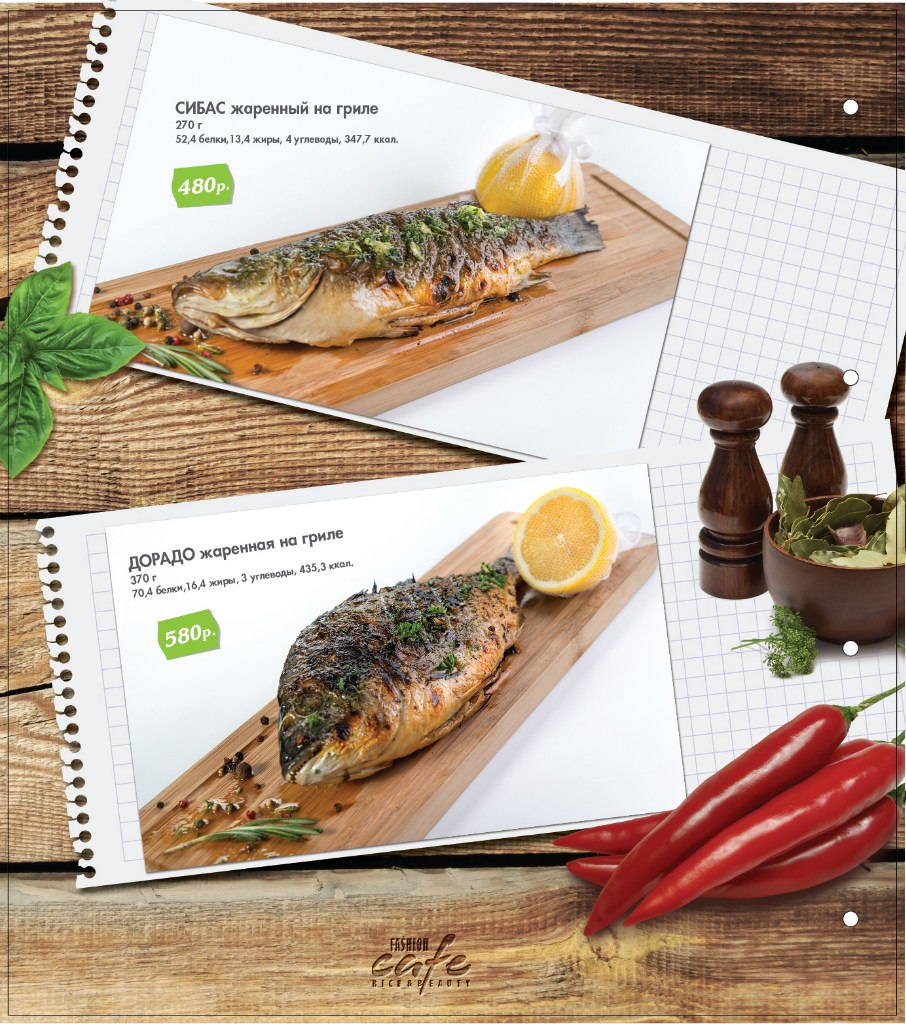 КЛАССИФИКАЦИЯ БЛЮД
Блюда из рыбы
Жареные
Запеченные
Припущенные
Тушеные
Отварные
В фольге
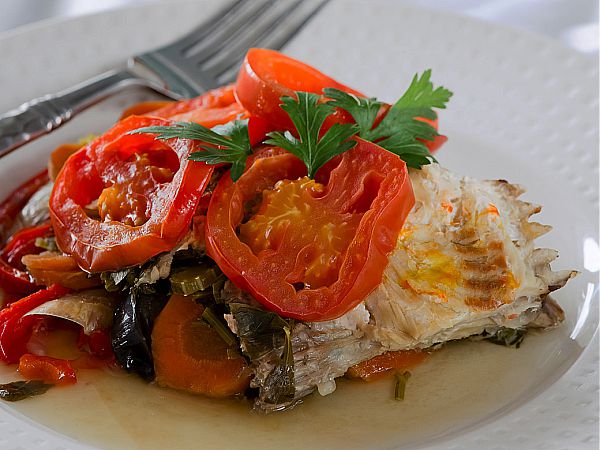 В пергаменте
В рукаве для запекания
В сковороде/противне
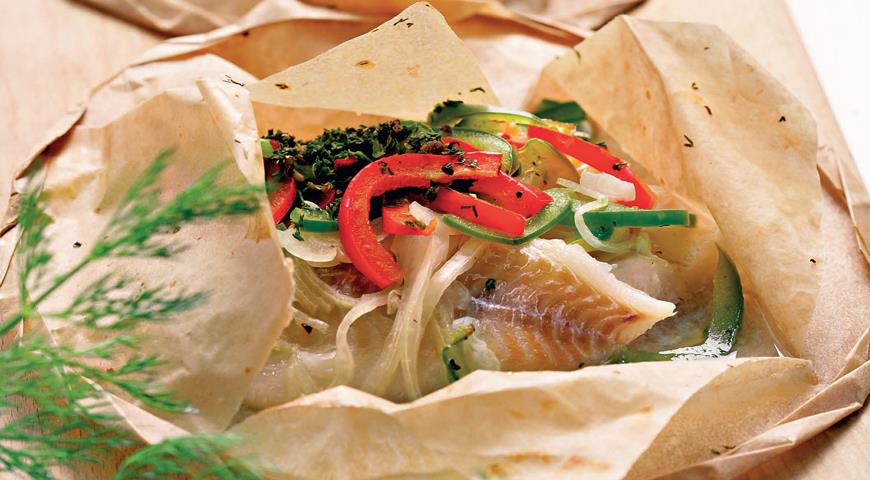 Подбор сырья для фирменного блюда
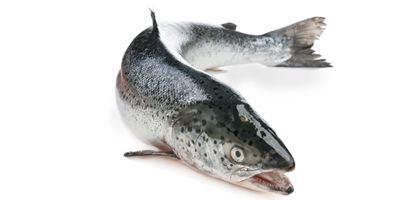 Пресноводный (слева) и морской (справа) представитель семейства лососевых – форель
Технологический процесс приготовления блюд складывается из операций:
МКОс+ТКОпф=КП
     
                  Пф

  MKOc — механическая кулинарная обработка сырья; 
  ТКОПф — тепловая кулинарная обработка полуфабрикатов;          Пф — полуфабрикат; 
КП — кулинарная продукция.
Механическая обработка  сырья и приготовление полуфабрикатов
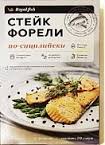 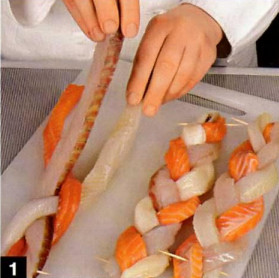 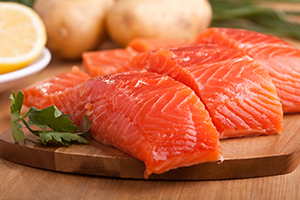 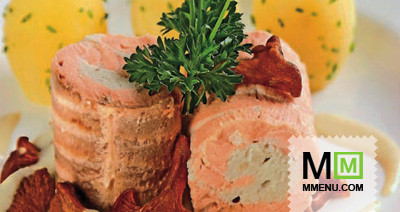 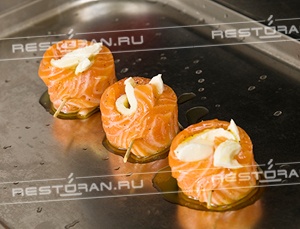 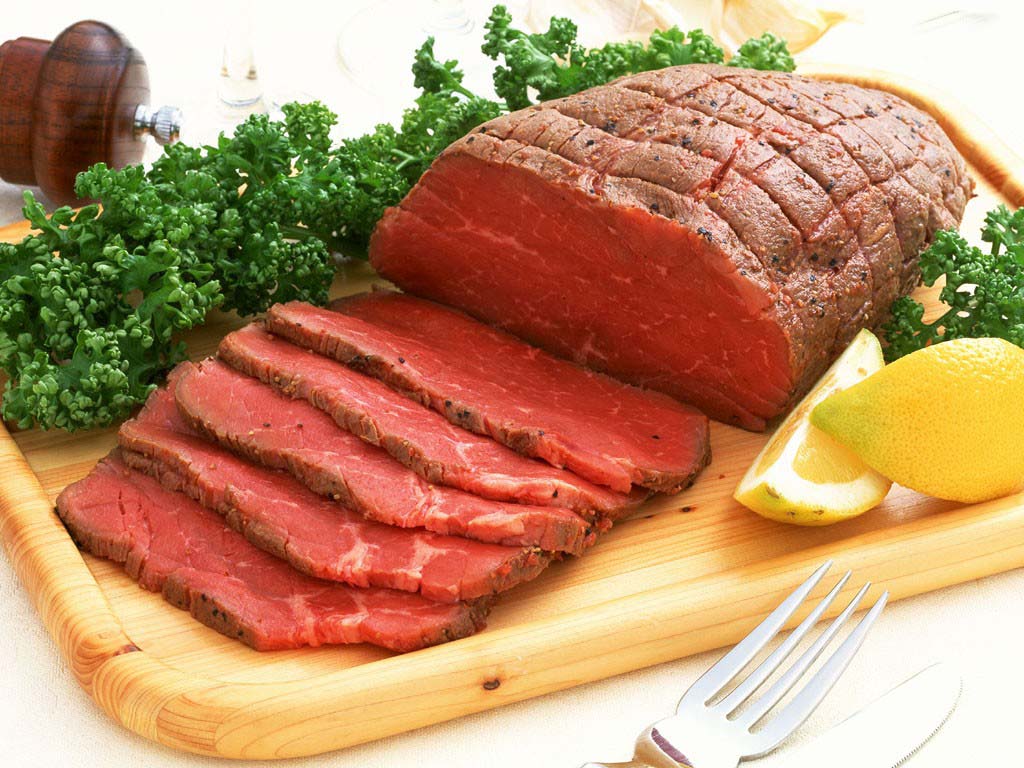 ТЕПЛОВАЯ ОБРАБОТКА: запекание в пергаментной бумаге
Пароконвектомат
Гриль-саламандра
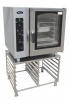 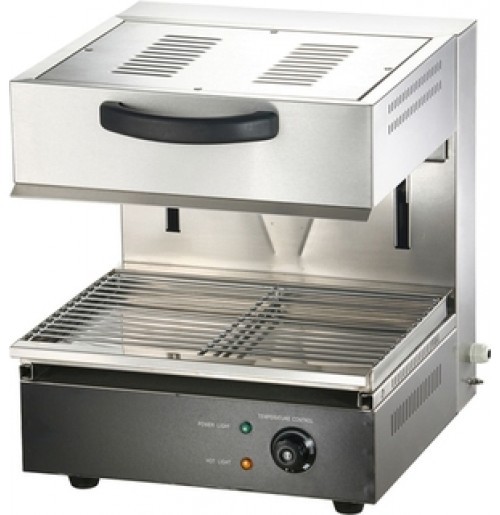 ТЕПЛОВАЯ ОБРАБОТКА 
запекание в пергаментной бумаге
Микроволновые печи
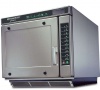 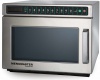 ТЕПЛОВАЯ ОБРАБОТКА запекание в пергаментной бумаге
Пароварки профессиональные
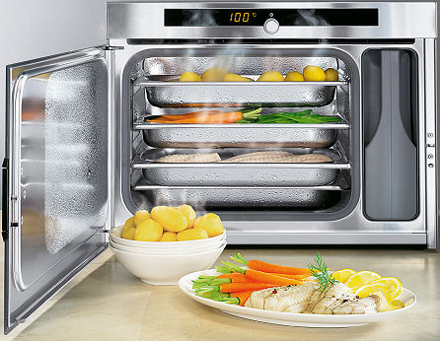 Технология приготовления фирменного блюда «Рыба, запеченная в конверте»
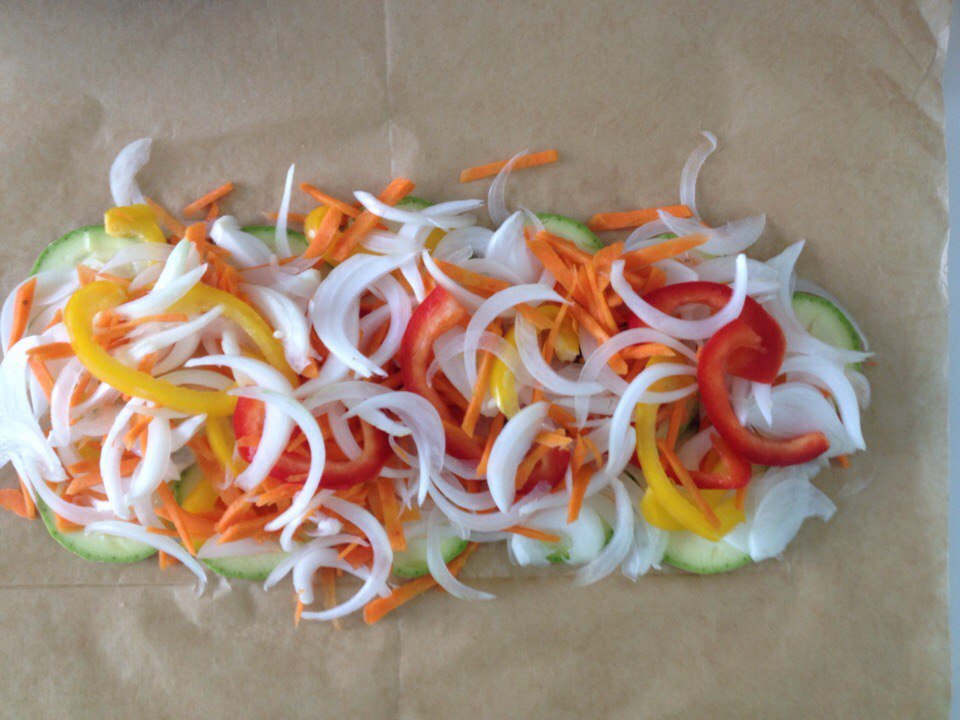 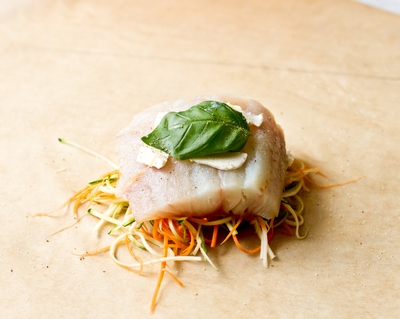 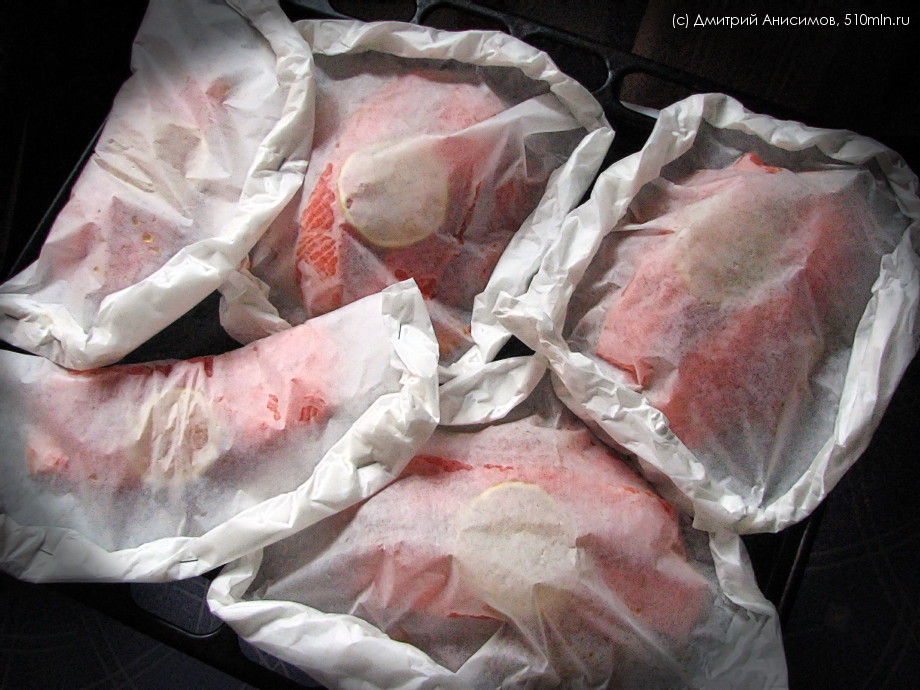 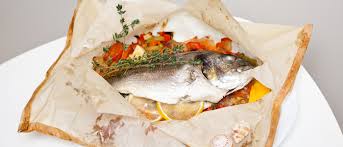 Оформление и декорирование блюд
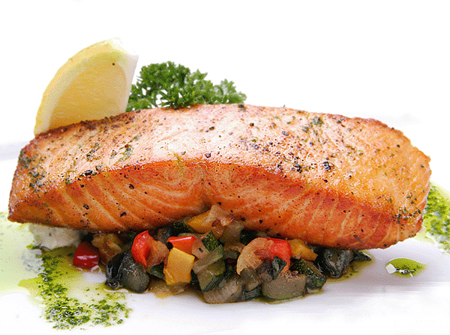 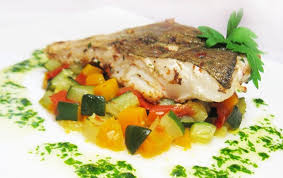 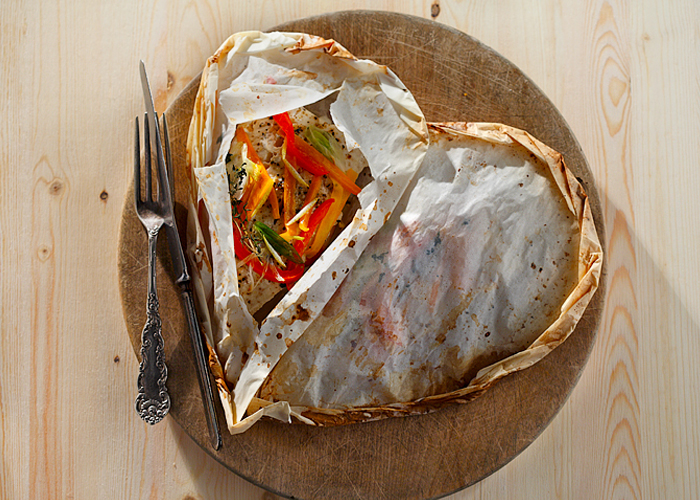 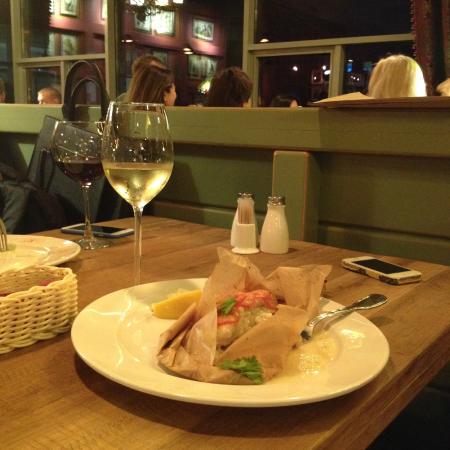 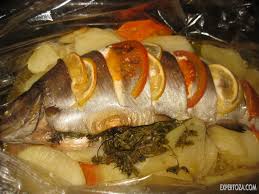 ЗАКЛЮЧЕНИЕ
Проведённые исследования позволяют сделать выводы:
Правильная организация технологического процесса позволяет улучшить условия труда работников производства за счёт правильного расположения цехов и оборудования в них, приобретения  нового компактного, экономически выгодного  технологического оборудования.
Вследствие этого освобождается время для творческой работы.
.
СПАСИБО ЗА ВНИМАНИЕ!
Работу выполнил студент Лапин В.
Тема работы: 
Разработка ассортимента и технологии приготовления сложных горячих блюд из рыбы
ЦЕЛЬ: Совершенствование технологического процесса приготовления сложных блюд из рыбы на предприятии «Fashion cafe»